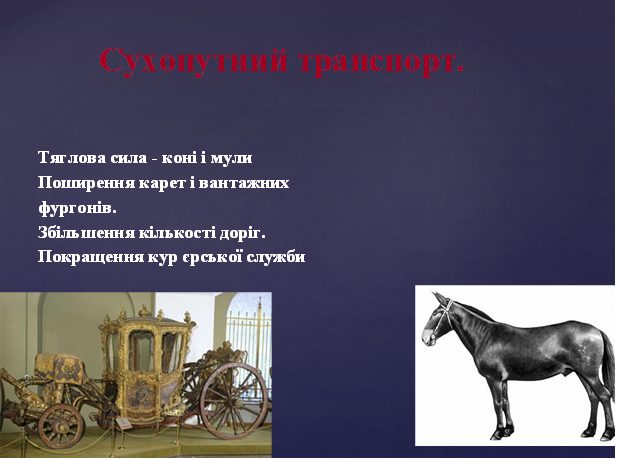 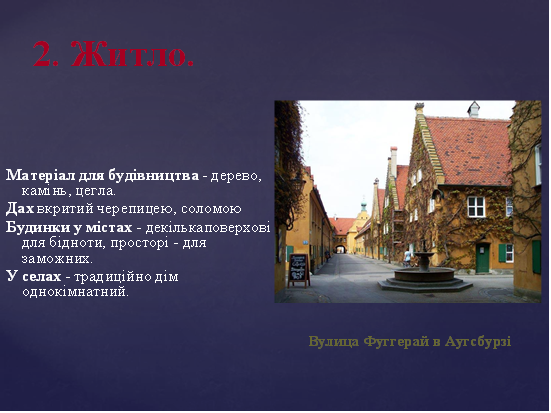 Цікаві факти з історії повсякденності
Якщо від тебе смердить – Європа створює парфуми.
Звідки взялася виделка
Що називали в Європі туалетом?
Забули про античних блага цивілізації люди справляли тепер нужду де доведеться. Наприклад, на парадних сходах палацу чи замку. Французький королівський двір періодично переїжджав із замку в замок з-за того, що в старому буквально нічим було дихати. Нічні горщики стояли під ліжками дні і ночі безперервно. 
Після того, як французький король Людовик IX (ХІІІ ст.) облили лайном з вікна, жителям Парижа було дозволено видаляти побутові відходи через вікно, лише тричі попередньо крикнувши: «Бережись!». 
Приблизно в 17 столітті для захисту голів від фекалій були придумані широкополі капелюхи. 
Спочатку реверанс мав на меті лише прибрати смердючу капелюх подалі від чутливого носа дами. 
В Луврі, палаці французьких королів, не було жодного туалету. Справляли потребу у дворі, на сходах, на балконах. При потребі» гості, придворні і королі або присідали на широке підвіконня біля відкритого вікна, або їм приносили «нічні вази», вміст яких потім виливалося у задніх дверей палацу. 
Те саме творилося й у Версалі, наприклад під час Людовика XIV, побут при якому добре відомий завдяки мемуарам герцога де Сен Сімона. Придворні дами Версальського палацу, прямо посеред розмови (а іноді навіть і під час меси в капелі або соборі), вставали і невимушено так, у куточку, справляли малу (і не дуже) нестаток. 
Французький Король-Сонце, як і всі інші королі, дозволяв придворним використовувати в якості туалетів будь-які куточки Версаля та інших замків. Стіни замків обладналися важкими портьєрами, в коридорах робилися глухі ніші. Але чи не простіше було обладнати які-небудь туалети у дворі або просто бігати в парк? Ні, таке навіть в голову нікому не приходило, бо на сторожі Традиції стояла ... діарея /понос/.
Традиція залицяння
Ось як, за даними європейських археологів, виглядав справжній французький лицар на рубежі XIV-XV вв: середній ріст цього середньовічного «серцеїда» рідко перевищував один метр шістдесят (невеликим) сантиметрів (населення тоді взагалі було низькорослим). 
Неголене і немите обличчя цього «красеня» було спотворене віспою (нею тоді в Європі хворіли практично все). Під лицарським шоломом, в свалявшихся брудному волоссі аристократа, і в складках його одягу в безлічі копошилися воші і блохи. 
З рота лицаря так сильно пахло, що для сучасних дам було б жахливим випробуванням не тільки цілуватися з ним, але навіть стояти поруч (на жаль, зуби тоді ніхто не чистив). А їли середньовічні лицарі все підряд, запиваючи все це кислим пивом і закушуючи часником — для дезінфекції. 
Крім того, під час чергового походу лицар цілодобово був закутий у лати, які він при всьому своєму бажанні не міг зняти без сторонньої допомоги. Процедура надягання і знімання лат часу займала близько години, а іноді й довше.
Чому так цінували вошей у Європі?
Годувати собою вошей, як і клопів, вважалося «християнським подвигом». Послідовники святого Фоми, навіть найменш присвячені, готові були звеличувати його бруд і вошей, яких він носив на собі. Шукати вошей один на одного (точно, як мавпи — етологічні коріння наявності) — означало висловлювати своє розташування. 
Середньовічні воші навіть брали активну участь у політиці — в місті Гурденбурзі (Швеція) звичайна воша (Pediculus) була активним учасником виборів мера міста. Претендентами на високий пост могли бути тільки люди з великими бородами. 
Вибори відбувалися наступним чином. Кандидати в мери сідали навколо столу і викладали на нього свої бороди. Потім спеціально призначений людина вкидав на середину столу вошу. Обраним мером вважався той, на чию бороду заповзала комаха.